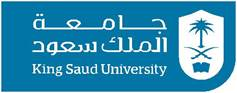 GE105
Introduction to Engineering Design College of Engineering
King Saud University
Lecture 12.

Engineering Ethics
FALL 2016
Before we Start
2
Ethics
A set of moral values and principles which form the standards of the code of conduct* of individuals, organizations and professions.
It is the principles of good and bad behavior governing what is right and wrong conduct.
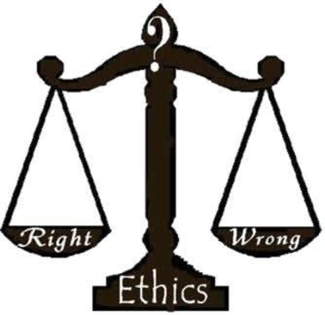 3
[Speaker Notes: Code of conduct: قواعد السلوك]
Engineering Ethics
Engineering is based on “Preventative Ethics” which is based on two dimensions:
4
[Speaker Notes: * i.e. think about the correct thing to do now, and the future consequences]
Standards of Proper Conduct
1. Professional Ethics: the set of standards adopted by professionals to govern their particular profession, known as the ‘code of ethics’ for that profession*
2. Personal Values (Ethics): the set of one’s own ethical commitments, usually developed in early home, religious, or social training
3. Common Morality: the set of moral ideals shared by most members of a culture or society**
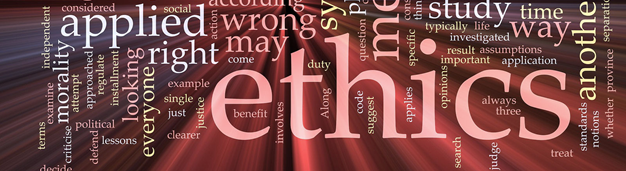 5
[Speaker Notes: * e.g. the code of ethics regarding accepting gifts at work
** e.g. issues that are considered moral/immoral and differ from one society to another]
Concepts of Engineering Ethics
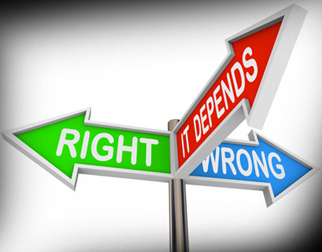 Ethical considerations are an integral part of making engineering decisions.
The professional obligations of engineers go beyond fulfilling a contract with a client or customer.
Codes of ethics can provide guidance in the decision-making process
Ethical obligations do not stop at any country’s border; they are global
6
Engineering Codes of Ethics
Accreditation Board for Engineering and Technology (ABET)
National Society of Professional Engineers (NSPE)
Institute of Electrical and Electronic Engineers (IEEE)
American Society of Mechanical Engineers (ASME)
American Society of Civil Engineers (ASCE)
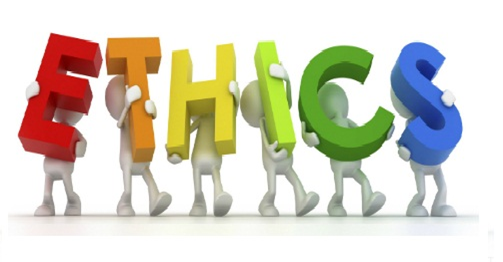 7
[Speaker Notes: In IE: IIE (Institute of Industrial Engineers)]
Extract of NSPE Code
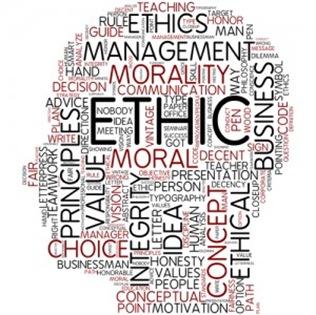 General rules: Engineers, in the fulfillment  of their professional duties, shall:
Hold paramount (vital) the safety, health  and welfare of the public in the  performance of their professional duties
Perform services only in areas of their competence
Issue public statements only in an objective and truthful manner
Act in professional matters for each employer or client as faithful agents or trustees
Avoid deceptive acts* in the solicitation of professional employment
8
[Speaker Notes: * Can you give an example of this? e.g. Auctioning for companies, favoring relatives in business]
Extract of IEEE Code
Safety, health and welfare of the public, and to disclose (reveal) promptly factors that might endanger the public or the environment; 
To avoid real or perceived conflicts of interest, and to disclose them to affected parties; 
To be honest and realistic in stating claims or estimates based on available data; 
To reject bribery (corruption) in all its forms;
To treat fairly all persons regardless of such factors as race, religion, gender, disability, age, or national origin
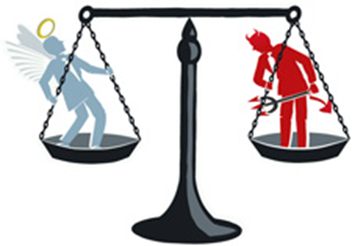 9
[Speaker Notes: conflicts of interest: تضارب المصالح (can you give an example)? How do you disclose conflict of interest?]
Personal Ethics (everyday examples)
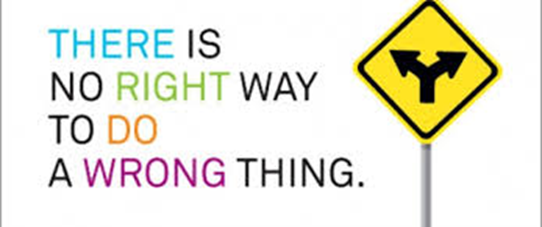 Software piracy
Copying of homework or tests
“Borrowing” office supplies from employer
Copying of Videos or CD’s
Plagiarism
Expense account padding (adding unnecessary material or expenses for the purpose of increasing the cost claim)*
Personal use of the copy machine at work
10
[Speaker Notes: * e.g. “miscellaneous” expenses]
Ethical Issues are Seldom Black and White*
11
[Speaker Notes: * Can you give an example]
Whistle-Blowing
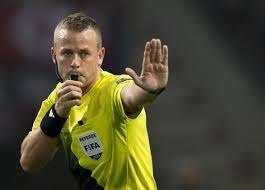 The term whistle-blower comes from the whistle a referee uses to indicate an illegal or foul play*.
Whistleblower is a person who exposes misconduct or illegal activity occurring in an organization such as fraud, health and safety violations, and corruption.
Whistleblowers may make their allegations internally (within the accused organization) or externally (to regulators, law enforcement agencies, to the media or to groups concerned with the issues)
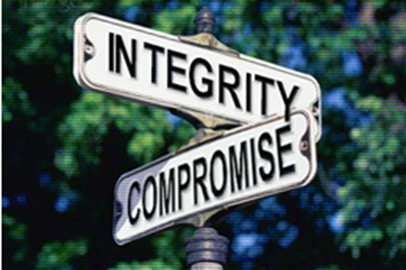 12
[Speaker Notes: * Or whistle of policemen in the past; can you give a famous example of whistle-blowing? see: https://mic.com/articles/49867/5-famous-whistleblowers-who-shaped-history#.XUvDo4OAx]
Whistle-Blowing (contn’d)
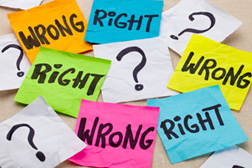 It is morally permissible for engineers to engage in external whistle-blowing if:
The harm that will be done to the public is serious and considerable
Getting no satisfaction from their immediate superiors, even after going to the board of directors
Need a documented evidence that would convince a reasonable, impartial observer
There must be strong evidence that making the information public will in fact prevent the threatened harm*
13
[Speaker Notes: * i.e. not to just look like a hero, or to gain money/fame, which –ironically- would be in itself unethical]
Case Studies in Engineering Ethics
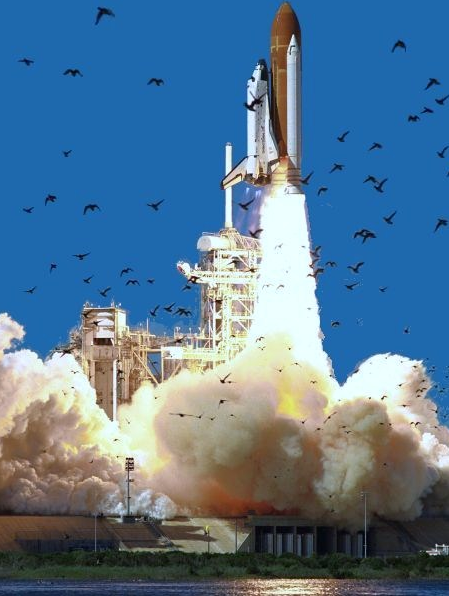 Case 1: The “challenger” disaster (1986)
Designed a system that required a gasketed connection and did not have sufficient data to predict performance across a spectrum of conditions; pressure from management to end the job lead to:
Poor Engineering Judgment
Entire crew lost
Space program set back years
Lost public confidence
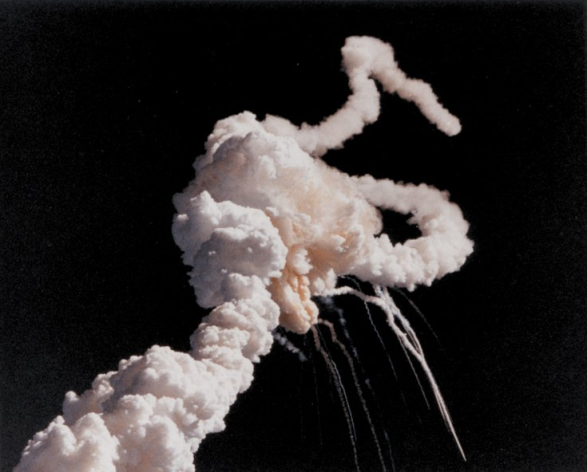 14
[Speaker Notes: Videos regarding “Engineering Ethics in the Real World”: https://www.youtube.com/watch?v=QbtY_Wl-hYI&list=PLA61bxD8Jg-1qNd6xBY6A4_mD-fOOMwAI 
Gasket: soft flat sheet or ring of rubber]
Case 2: The “Ford Pinto” Gas Tank (1972)
Under management pressure, engineers designed an automobile component* that later proved to fail under certain conditions and could be replaced for only $11 under a recall
At $11 per vehicle to recall, the total cost would be $137 million
Corporate decision based on a “Benefit/Cost analysis”
Fearing the loss, Ford did not recall for repair
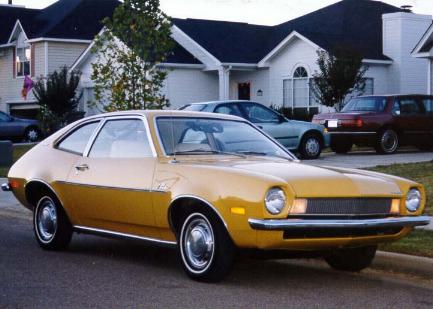 15
[Speaker Notes: * rubber bladder/liner (which would cost ~$5 to being with); read more about story here: http://auto.howstuffworks.com/1971-1980-ford-pinto12.htm]
Case 2 (contn’d)
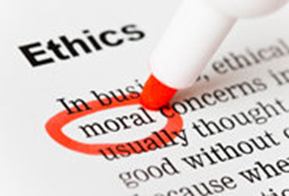 Over 500 documented deaths related  to rear-end collisions in the Pintos 
Hundreds of serious injuries and thousands of burned vehicles
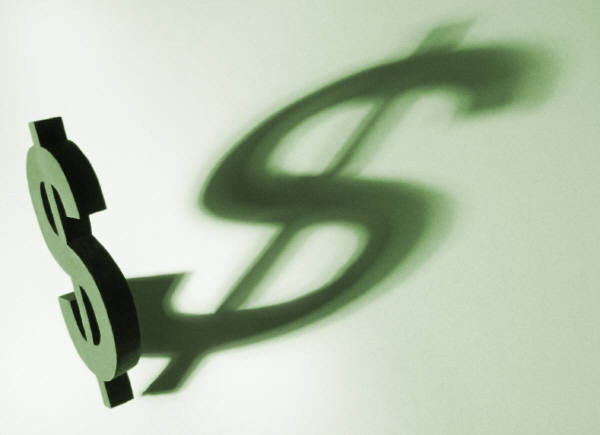 Lawsuits and personal injury cases totaled over $450 million
Company nearly folded after the lawsuits and low sales due to lack of trust in Ford products
16
Case 3: The “Hyatt Regency ” (Kansas City 1981)
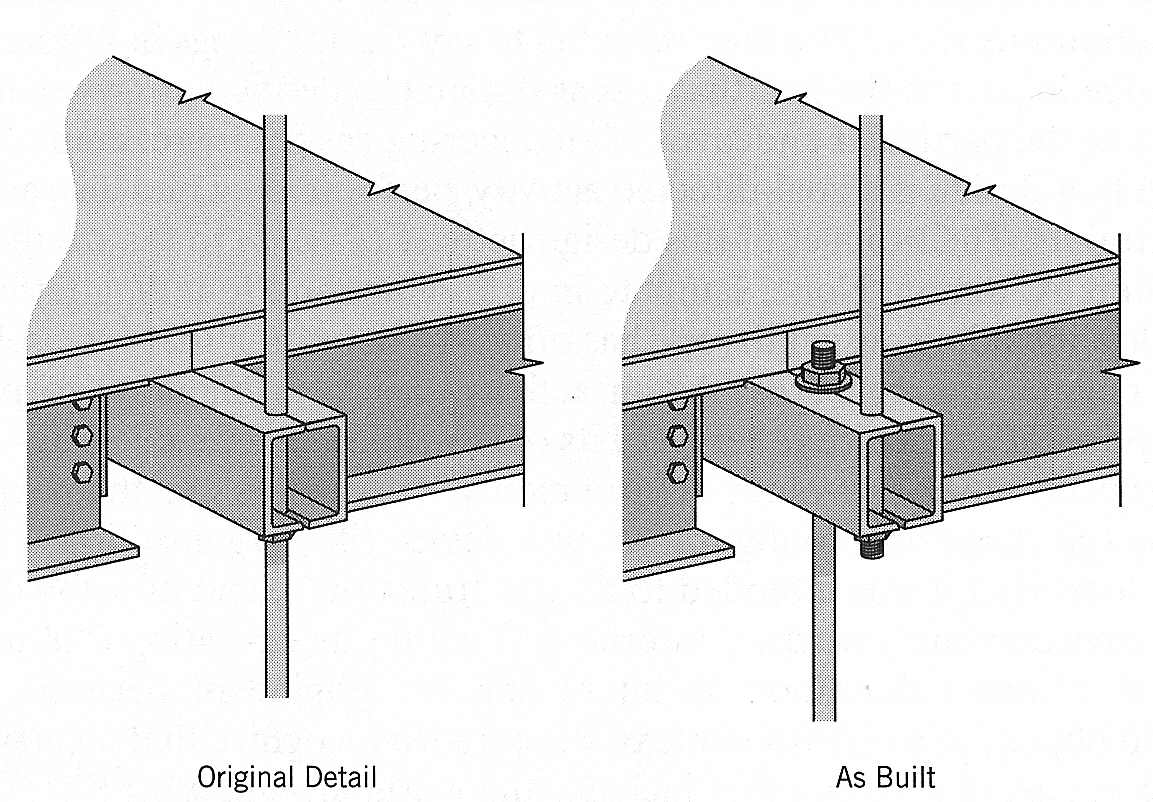 Engineers were asked to sign on a set of shop drawings that had come from a reliable vendor with whom they had a very good working relationship
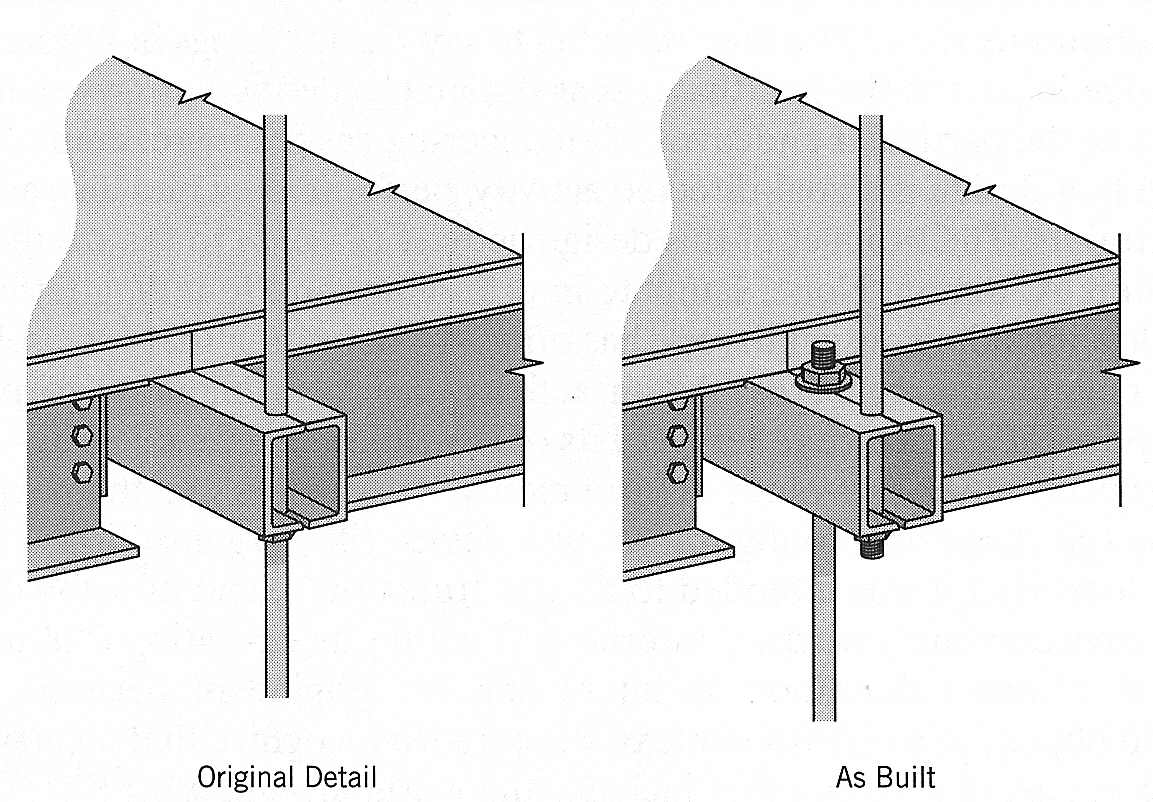 Support system was changed in the shop drawings by the steel fabricator
Engineer failed to review the shop drawings and therefore did not discover the change
 The change doubled the load on the supports
 32 ton walkways collapsed
 114 deaths,  200 injuries
 Engineers prosecuted
Design
Construction
17
[Speaker Notes: * Who would you consider legally responsible? Ethically responsible? Can you mention a case similar to this happening recently, from your experience?]
Ask yourself (when Making Decisions)
18
[Speaker Notes: * What do we have to support this in Islam?]
Final Thoughts
Read carefully the code of ethics of your profession, better yet, memorize it! 
Never disclose information given to you in confidence, unless it violates ethical codes
Assume responsibilities* of your mistakes
Never accept gifts that compromise your ability to perform with freedom
Start applying (no plagiarism, no software pirating, no abuse of office resources,…)
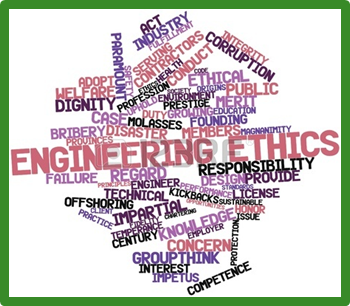 “Indeed the most honorable of you in the sight of God is the most righteous." 	Chapter 49, Verse 13
19
[Speaker Notes: Do you agree “the higher up you go, the easier it is to throw blame on people underneath you”?
Surah Hujurat]